Ο μαγικός κόσμος της τάξης μας
Οι μαθητές/τριες παρουσίασαν τον εαυτό τους μέσα από τη δική τους ιστορία. Μια ιστορία που έγραψε ο καθένας για το όνομά του  στην Α΄ τάξη.
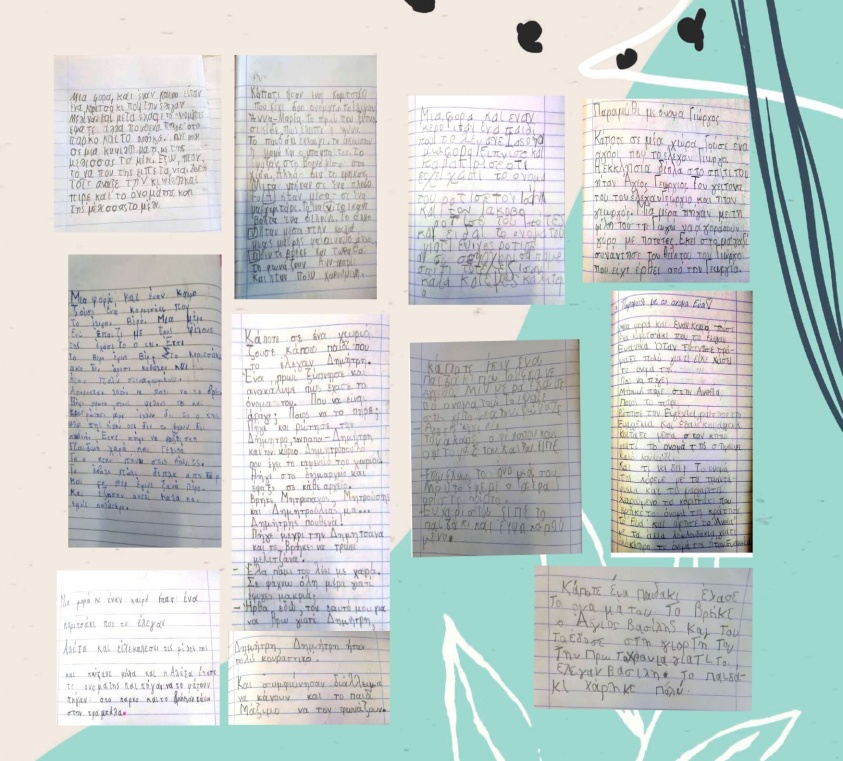 Δημιούργησαν  ποιήματα  για την τάξη .Τα εικονογράφησαν και τα παρουσίασαν  στην ολομέλεια ανά ομάδες
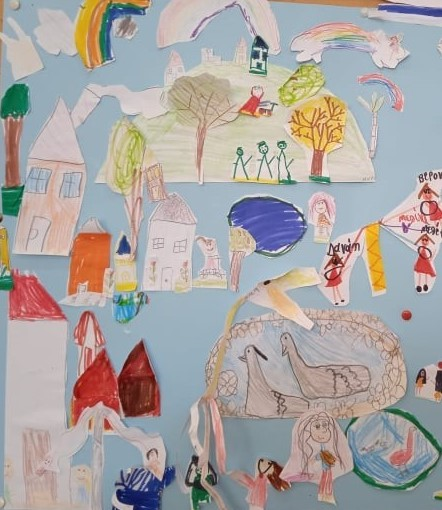 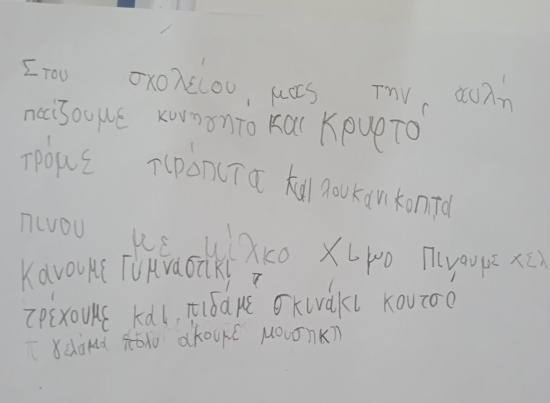 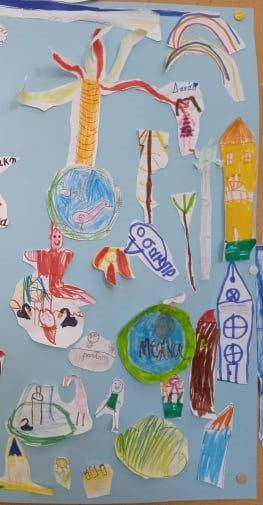 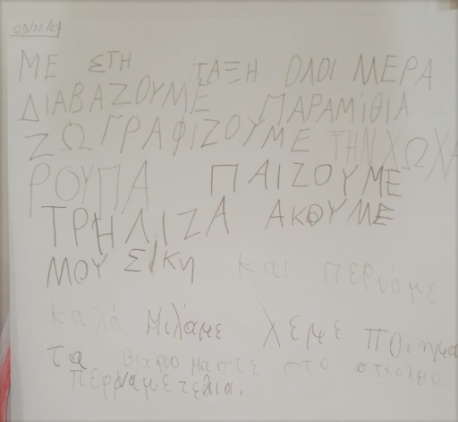 Δημιούργησαν έναν  πίνακα παρουσίασης αξιών
Δημιούργησαν το  συμβόλαιο της τάξης
Δημιούργησαν το σύμβολο της τάξης
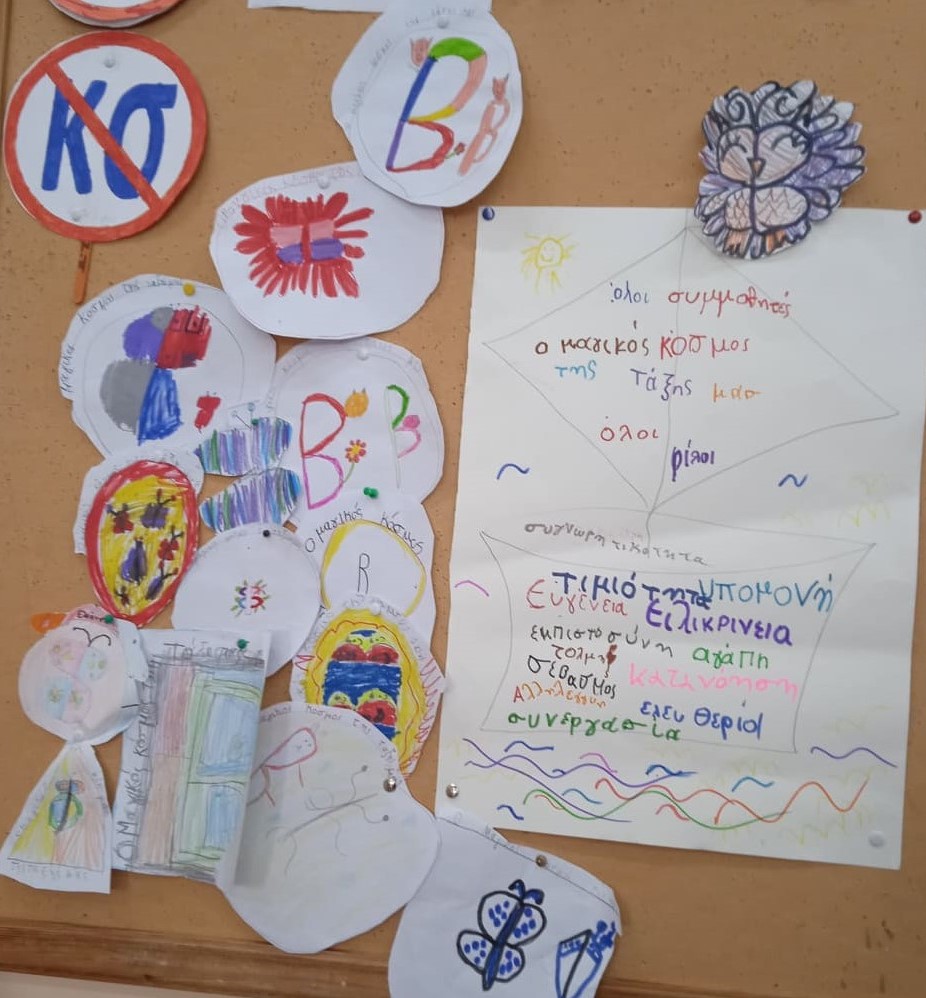 .Αποτίμηση της δράσης.